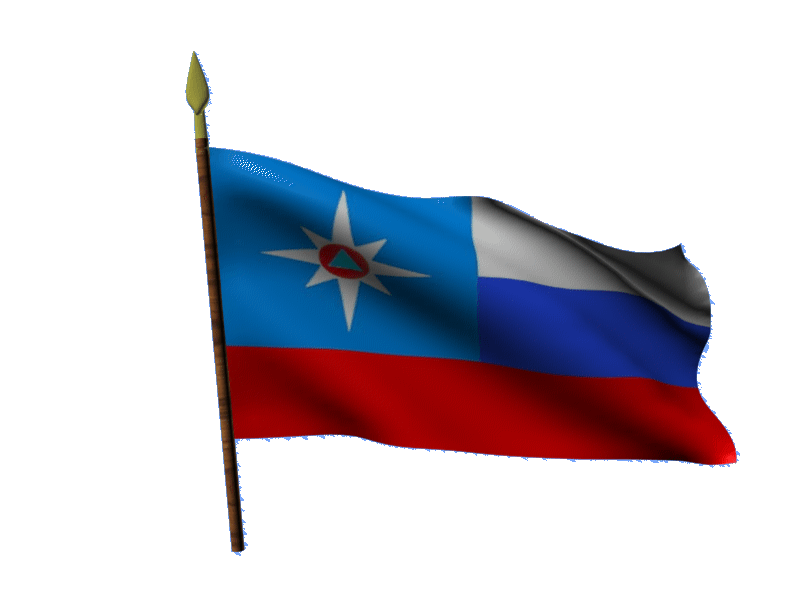 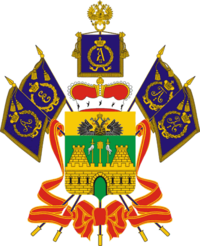 МОДЕЛЬ 
ПОЖАРООПАСНОЙ ОБСТАНОВКИ 
НА ТЕРРИТОРИИ КРАСНОДАРСКОГО КРАЯ
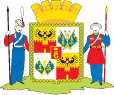 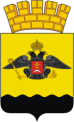 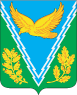 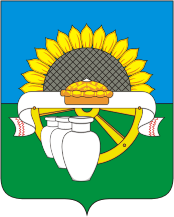 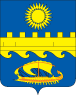 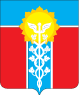 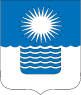 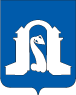 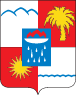 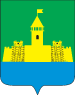 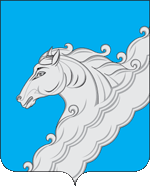 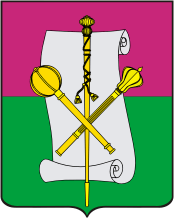 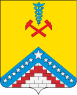 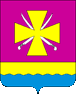 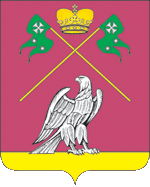 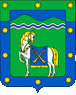 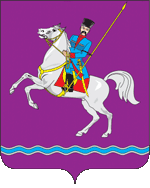 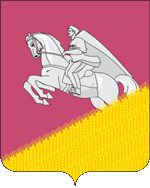 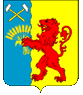 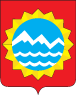 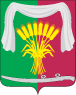 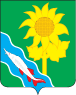 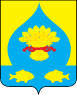 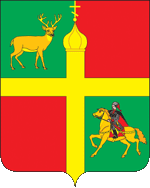 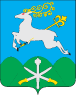 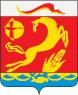 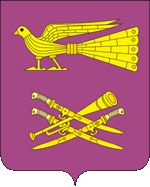 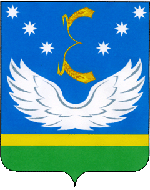 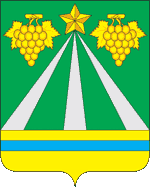 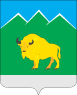 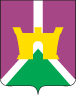 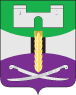 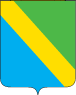 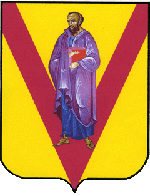 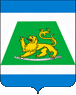 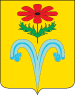 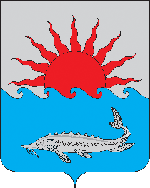 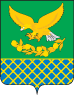 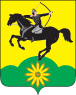 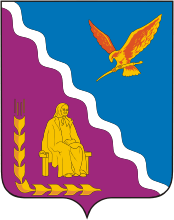 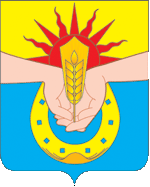 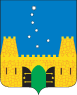 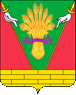 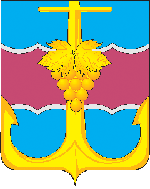 СВЕДЕНИЯ О ЗАПЛАНИРОВАННЫХ СЖИГАНИЯХ (ПАЛАХ) 
НА ТЕРРИТОРИИ КРАСНОДАРСКОГО КРАЯ
(по состоянию на 17.12.2020 г.)
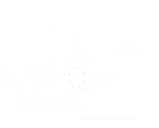 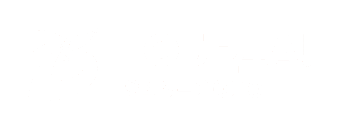 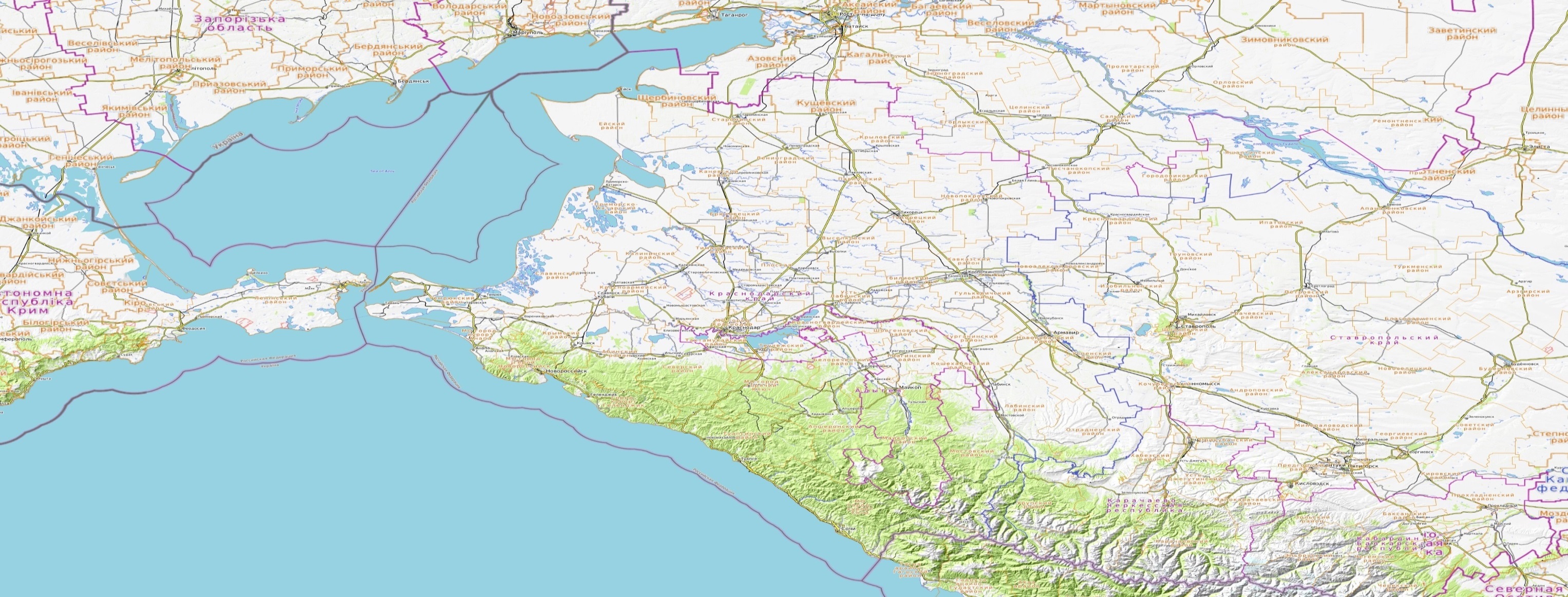 Прогноз порывов ветра 06.00 17.12.2020
Сведения о запланированных сжиганиях (палах) на 17.12.2020:
Темрюкский район – 2 отжига;
Гулькевический район – 11 отжигов;
Крыловской район – 4 отжига;
Калининский район – 1 отжиг;
Итого запланировано 18 отжигов.
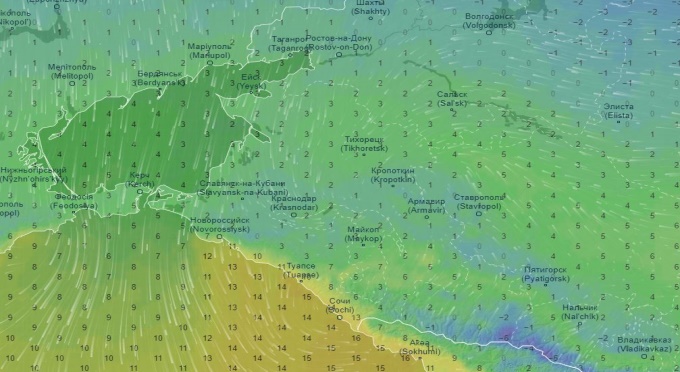 Щербиновский
-1
-1
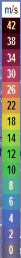 Кущевский
-1
Ейский
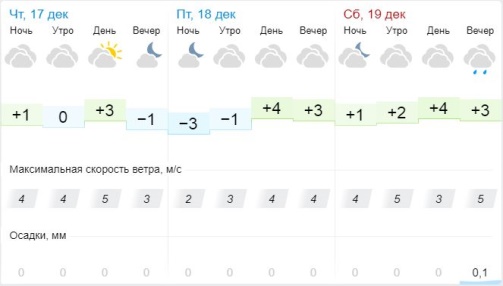 Староминский
-1
Крыловской
4
Крыловский
Ленинградский
-1
Павловский
Каневской
-1
-1
Белоглинский
-1
-1
-1
Калининский
1
-1
Приморско-Ахтарский
Тихорецкий
Брюховецкий
Новопокровский
-1
Гулькевический
2
Тимашевский
11
Выселковский
-1
Калининский
-1
Темрюкский
Кавказский
Славянский
-1
-1
Кореновский
Тбилисский
Красноармейский
Гулькевичский
-1
Усть-Лабинский
Динской
-1
Темрюкский
Новокубанский
МО г. Краснодар
Крымский
Курганинский
-1
Армавир
Анапа
Успенский
Абинский
-1
Плановый отжиг
-1
Белореченский
-1
2
Северский
Количество планируемых отжигов
Новороссийск
Населенный пункт
-1
-1
На территории Краснодарского края повышенные классы пожарной опасности отсутствуют, возгорания на землях лесного фонда не прогнозируются
Горячий Ключ
Муниципальное образование
Лабинский
Геленджик
-1
-1
Апшеронский
-1
Отрадненский
Туапсинский
Мостовский
Сочи
Условные обозначения
ПРОГНОЗ МЕТЕООБСТАНОВКИ НА ТЕРРИТОРИИ 
МО ТЕМРЮКСКИЙ РАЙОН КРАСНОДАРСКОГО КРАЯ
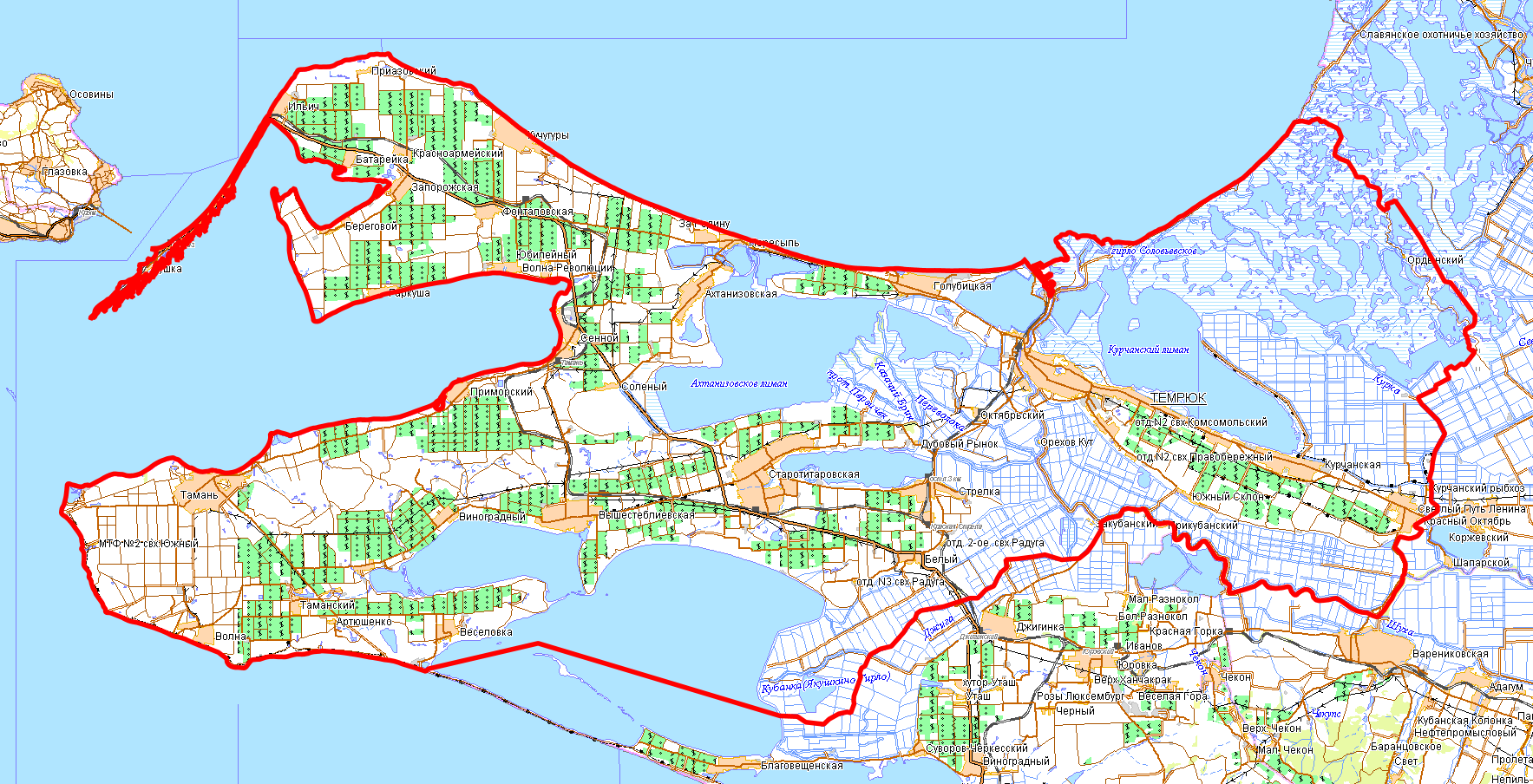 Прогноз порывов ветра 06.00 17.12.2020
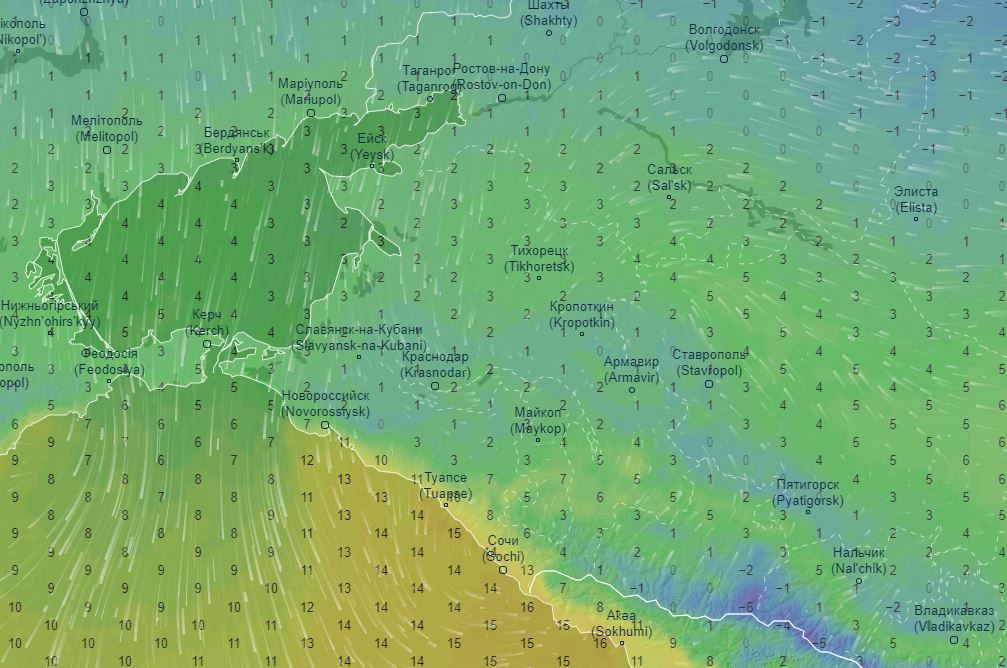 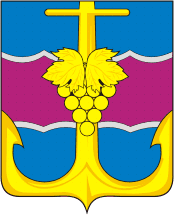 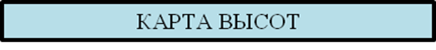 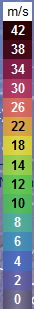 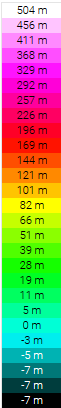 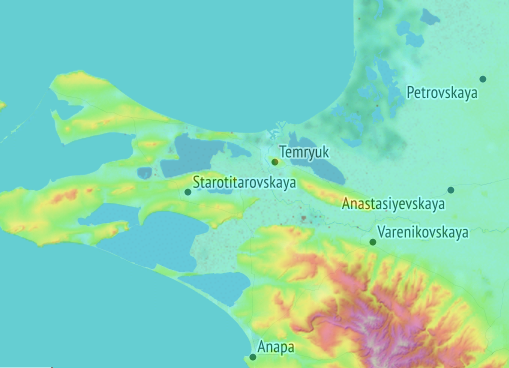 ст. Запорожская
ст. Фонталовская
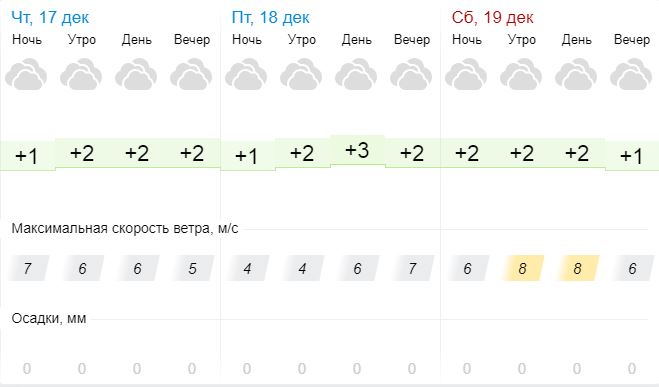 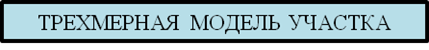 ПРОГНОЗ ПОЖАРООПАСНОЙ ОБСТАНОВКИ 
НА ТЕРРИТОРИИ МО ТЕМРЮКСКОГО РАЙОН
 (по состоянию на 17.12.2020 г.)
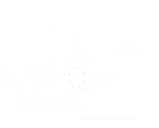 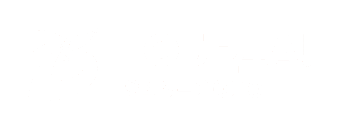 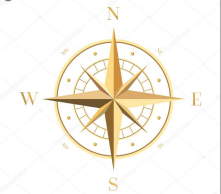 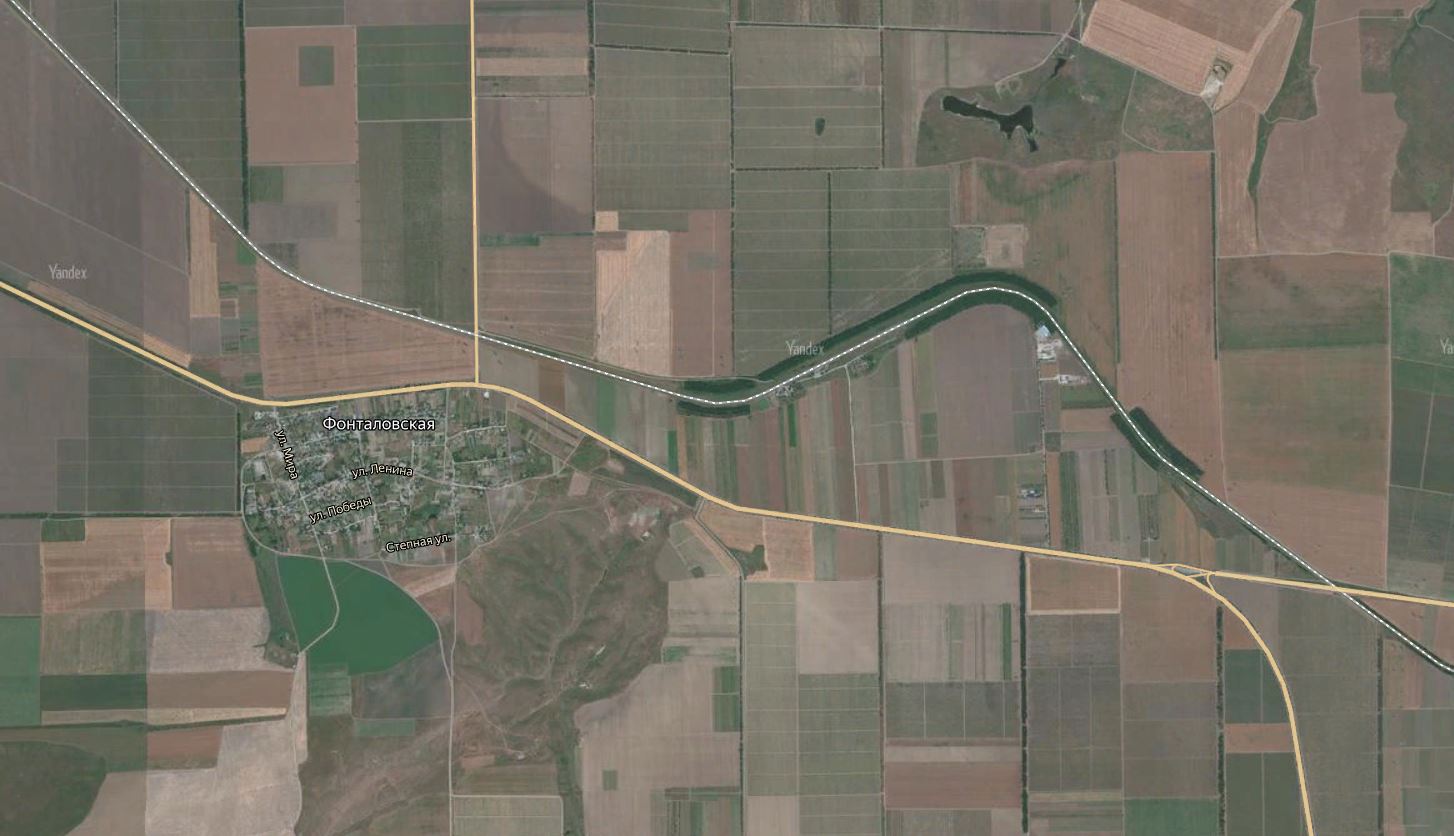 Исходя из приведенных расчетов при северо-восточном ветре 2-7 м/с площадь пожара составит:
через 2 часа – 0,5 Га.
через 4 часа – 0,7 Га.
через 12 часов– 1 Га.
Угроза ближайшему населенному пункту:  ст. Фонталовская - нет.
Имеется естественная преграда (дорога).
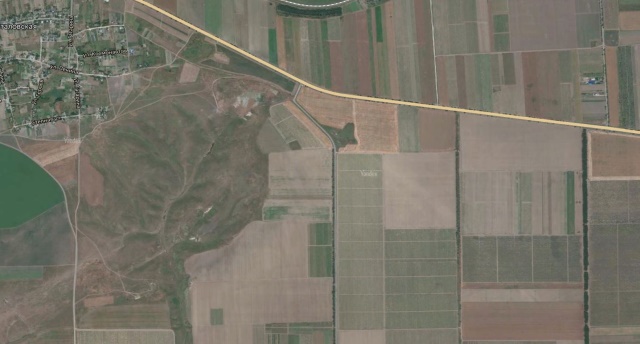 СВ, 7 м/с
г. Краснодар
г. Темрюк
190 км
ст. Фонталовская
35 км
Возможная зона задымления
1 км
S= 0,5 Га
Плановый отжиг
S= 0,7 Га.
Направление ветра
Населенный пункт
S= 1 Га
Населенный пункт
Модель распространения через  2 часа
Модель распространения  через  4 часа
Модель распространения  через 12 часов
Условные обозначения
ПРОГНОЗ ПОЖАРООПАСНОЙ ОБСТАНОВКИ 
НА ТЕРРИТОРИИ МО ТЕМРЮКСКОГО РАЙОН
 (по состоянию на 17.12.2020 г.)
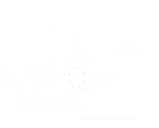 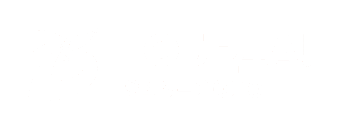 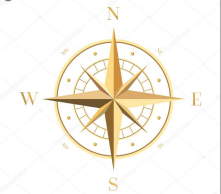 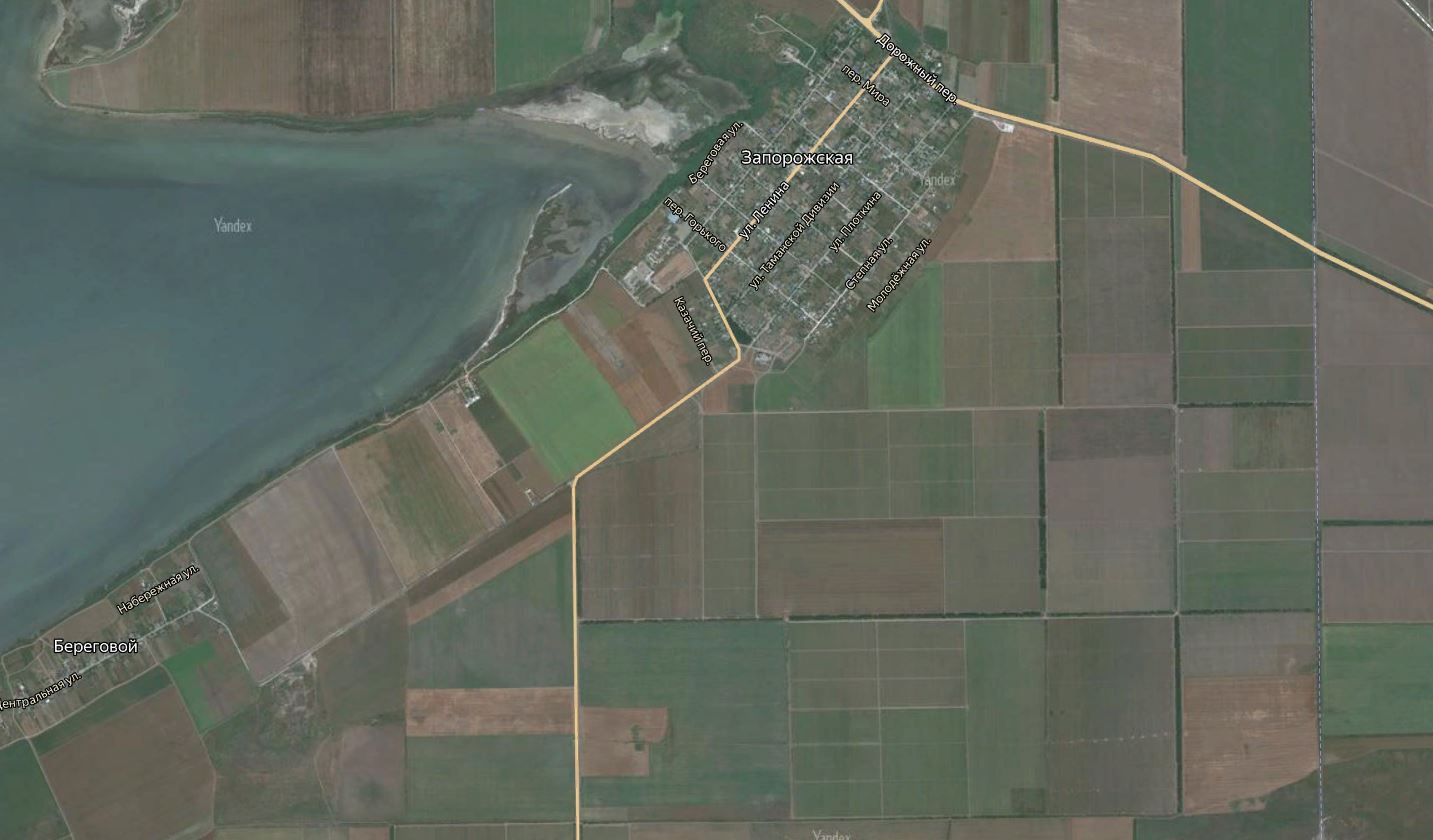 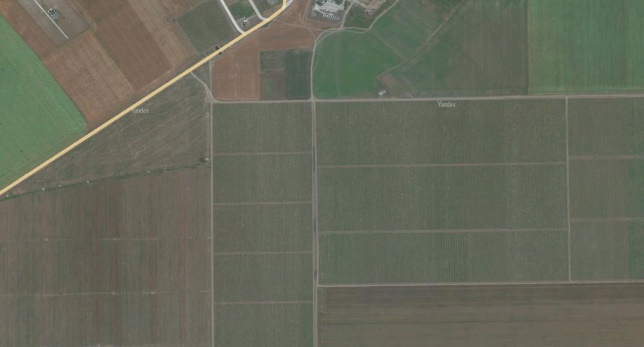 ст. Запорожская
СВ, 7 м/с
г. Краснодар
Исходя из приведенных расчетов при северо-восточном ветре 2-7 м/с площадь пожара составит:
через 2 часа – 0,5 Га.
через 4 часа – 0,7 Га.
через 12 часов– 1 Га.
Угроза ближайшему населенному пункту:  ст. Запорожская- нет.
Имеется естественная преграда (дорога).
г. Темрюк
190 км
45 км
1 км
Возможная зона задымления
S= 0,5 Га
Плановый отжиг
S= 0,7 Га.
Направление ветра
Населенный пункт
S= 1 Га
Населенный пункт
Модель распространения через  2 часа
Модель распространения  через  4 часа
Модель распространения  через 12 часов
Условные обозначения
ПРОГНОЗ ПОЖАРООПАСНОЙ ОБСТАНОВКИ НА ТЕРРИТОРИИ 
МО КРЫЛОВСКОЙ РАЙОН КРАСНОДАРСКОГО КРАЯ
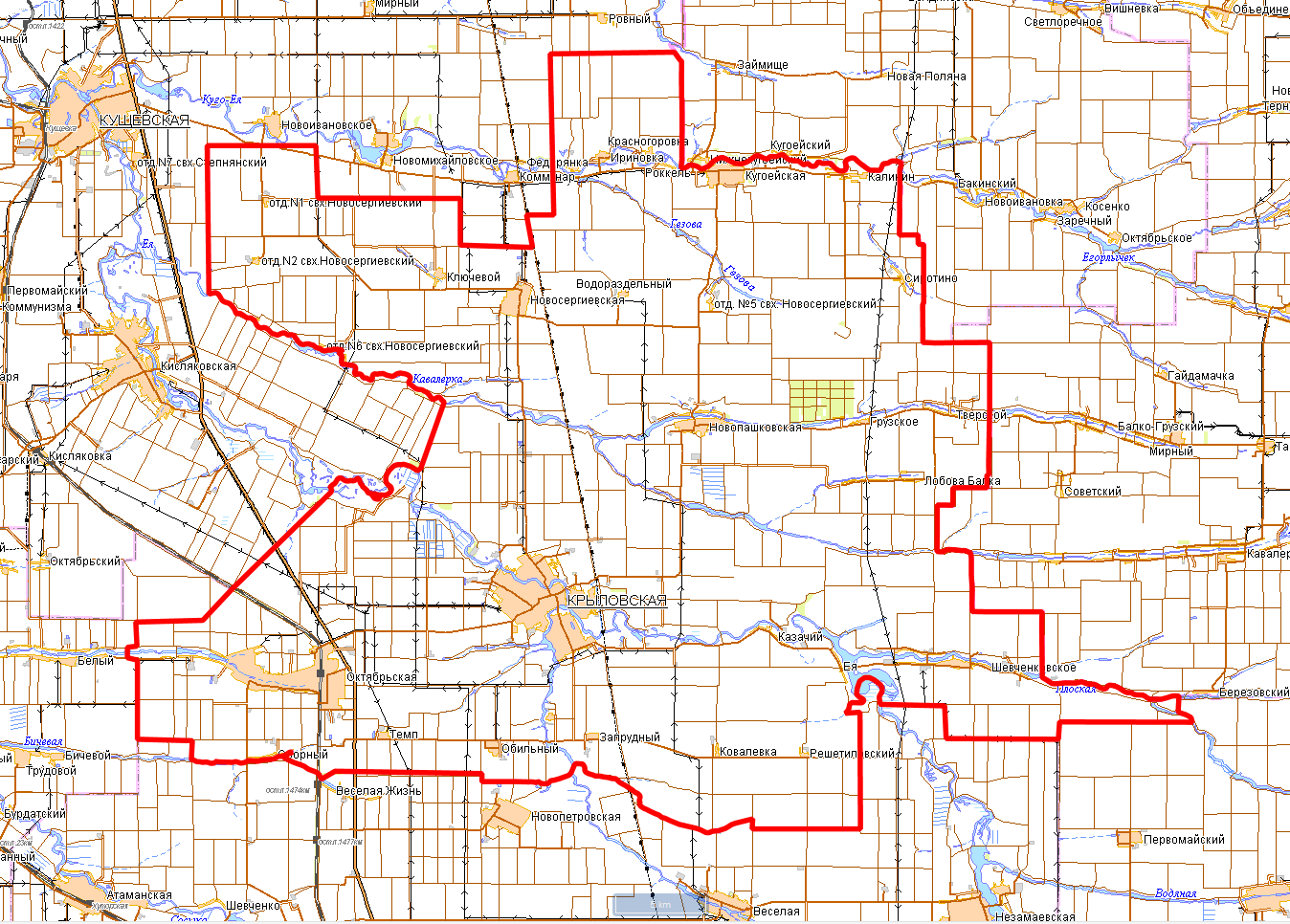 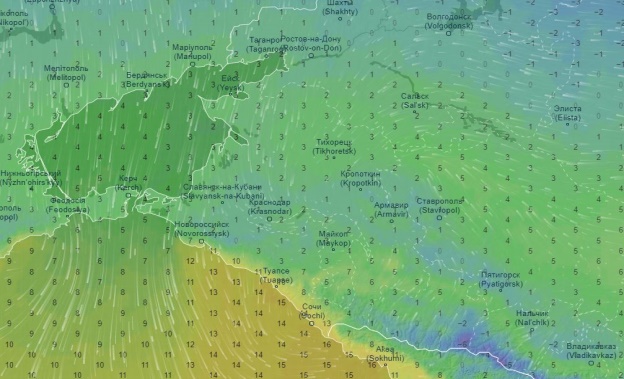 Прогноз порывов ветра 06.00 17.12.2020
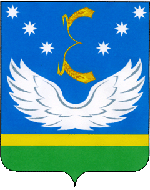 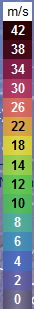 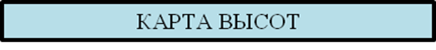 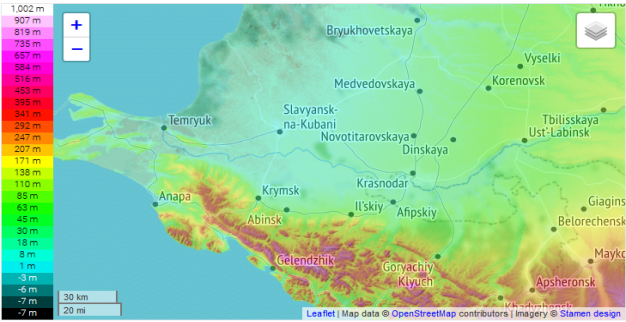 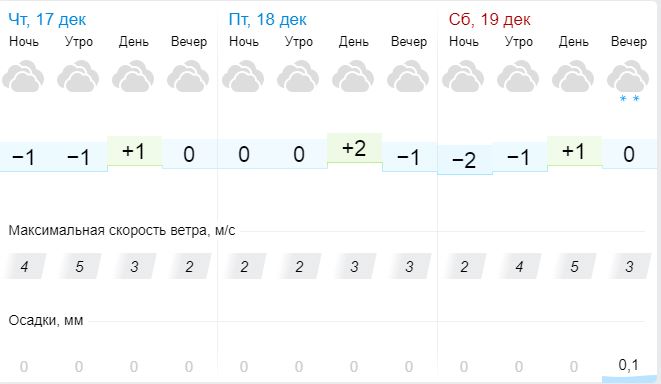 ст. Крыловская
ст. Октябрьская
Справочная информация
Населенных пунктов – 30 шт;
количество домов – 12714 шт., 
население – 35918 человека, 
СЗО – 52, 
ПОО - 0.
УСЛОВНЫЕ ОБОЗНАЧЕНИЯ
Реки

Автомобильные дороги

Автомобильный мост

Железнодорожный мост

Разлив  при критическом уровне воды

Населенный пункт

Гидропосты КЦГМС

Гидропосты СЦГМС «ЧАМ»

АГК ТЦМП
ПРОГНОЗ ПОЖАРООПАСНОЙ ОБСТАНОВКИ 
НА ТЕРРИТОРИИ МО КРЫЛОВСКОЙ РАЙОН
 (по состоянию на 17.12.2020 г.)
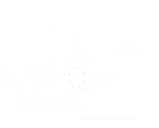 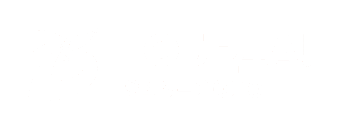 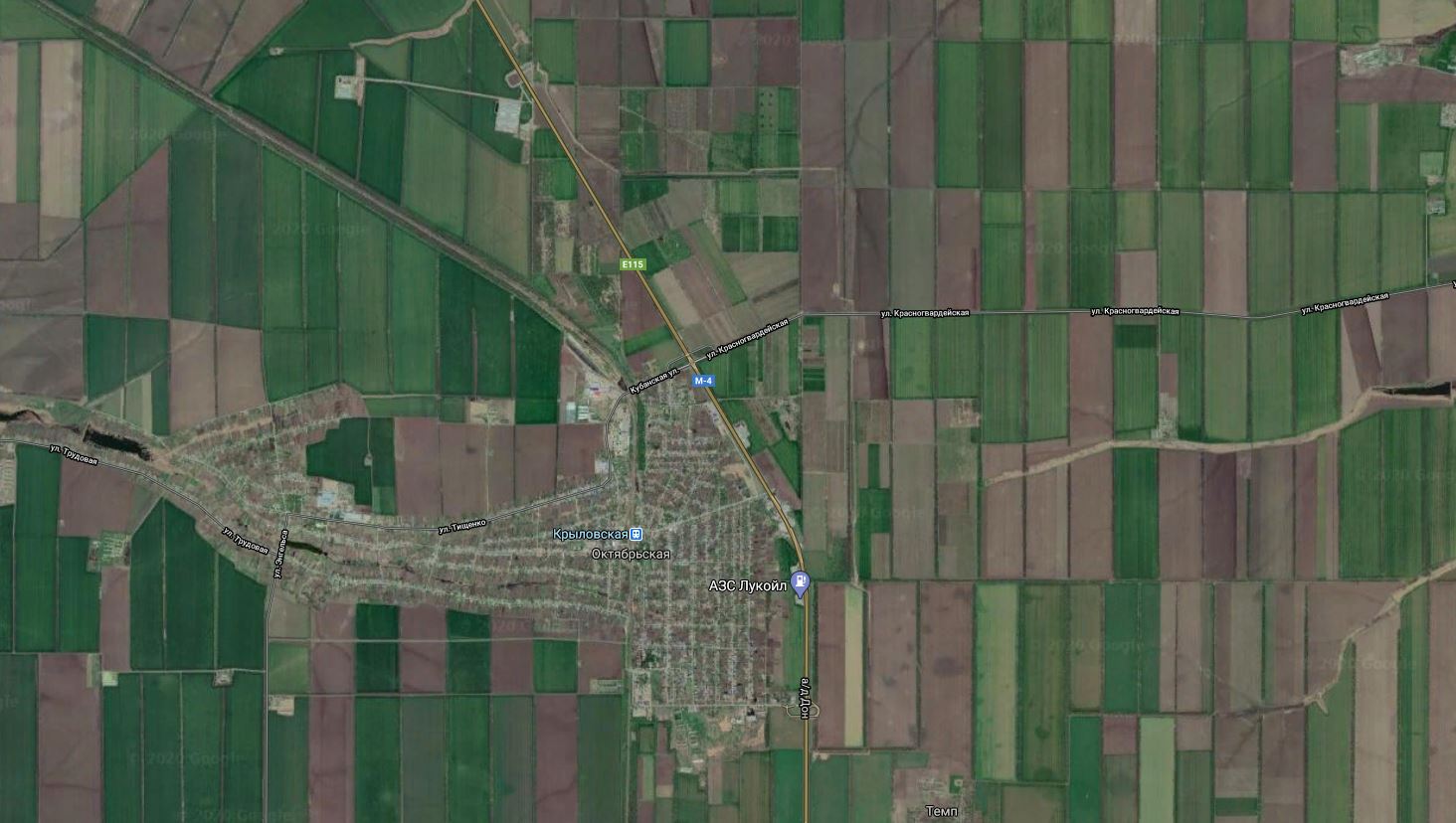 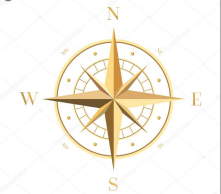 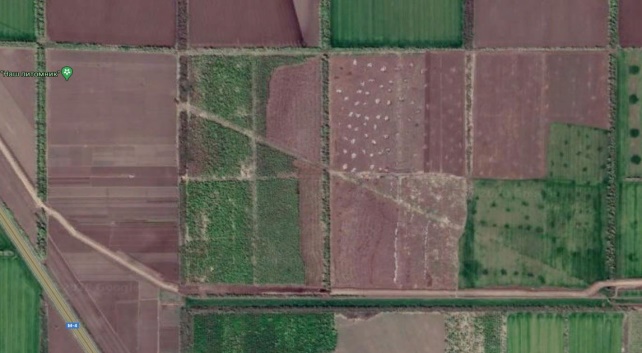 S= 25 м.кв.
S= 35, м.кв.
12 км
S= 55 м.кв.
ст. Крыловской
С 1-5м/с
3-4 км
200 км
Исходя из приведенных расчетов при северном ветре  1-5 м/с площадь пожара составит:
через 2 часа – 25 м.кв.
через 4 часа 35 –  м.кв.
через 12 часов– 55 м.кв.
Угроза ближайшему населенному пункту:  станица Октябрьская - нет.
Имеется естественная преграда (дорога).
Возможная зона задымления
ст. Октябрьская
Плановый отжиг
Направление ветра
г. Краснодар
Населенный пункт
Населенный пункт
Модель распространения через  2 часа
Модель распространения  через  4 часа
Модель распространения  через 12 часов
Условные обозначения
ПРОГНОЗ ПОЖАРООПАСНОЙ ОБСТАНОВКИ НА ТЕРРИТОРИИ 
МО ГУЛЬКЕВИЧЕСКИЙ РАЙОН КРАСНОДАРСКОГО КРАЯ
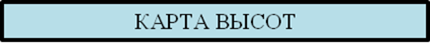 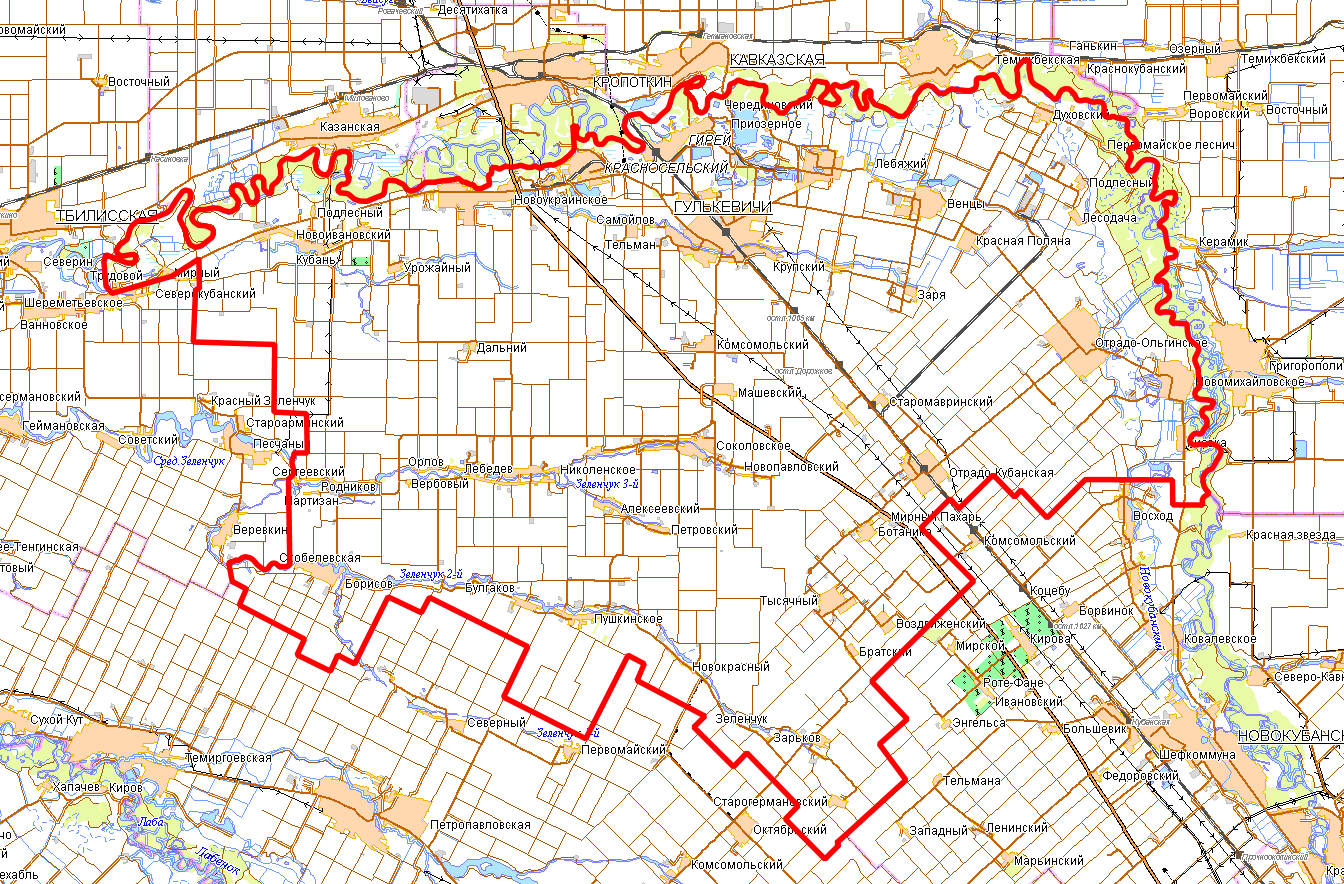 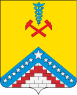 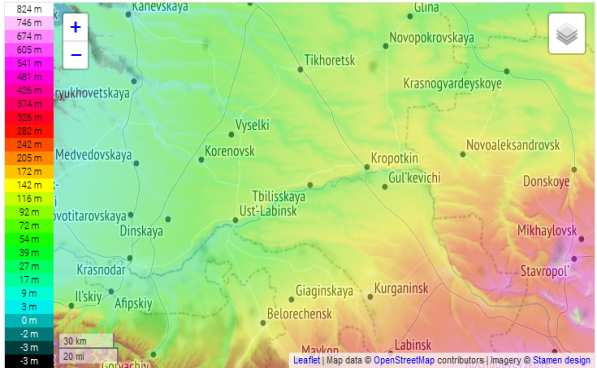 г. Гулькевичи
п. Заря
с. Отрадо-Ольгинское
с. Соколовское
х. Тысячный
х. Новокрасный
УСЛОВНЫЕ ОБОЗНАЧЕНИЯ
Справочная информация
Реки

Автомобильные дороги

Автомобильный мост

Железнодорожный мост

Разлив  при критическом уровне воды

Населенный пункт

Гидропосты КЦГМС

Гидропосты СЦГМС «ЧАМ»

АГК ТЦМП
Населенных пунктов – 63 шт;
количество домов - 26373 шт., 
население 101504 человека, 
СЗО - 95, 
ПОО -1
ПРОГНОЗ ПОЖАРООПАСНОЙ ОБСТАНОВКИ 
НА ТЕРРИТОРИИ МО ГУЛЬКЕВИЧЕСКИЙ РАЙОН
 (по состоянию на 17.12.2020 г.)
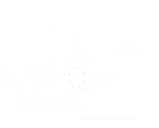 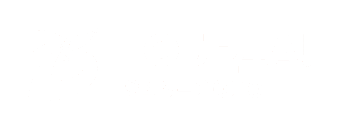 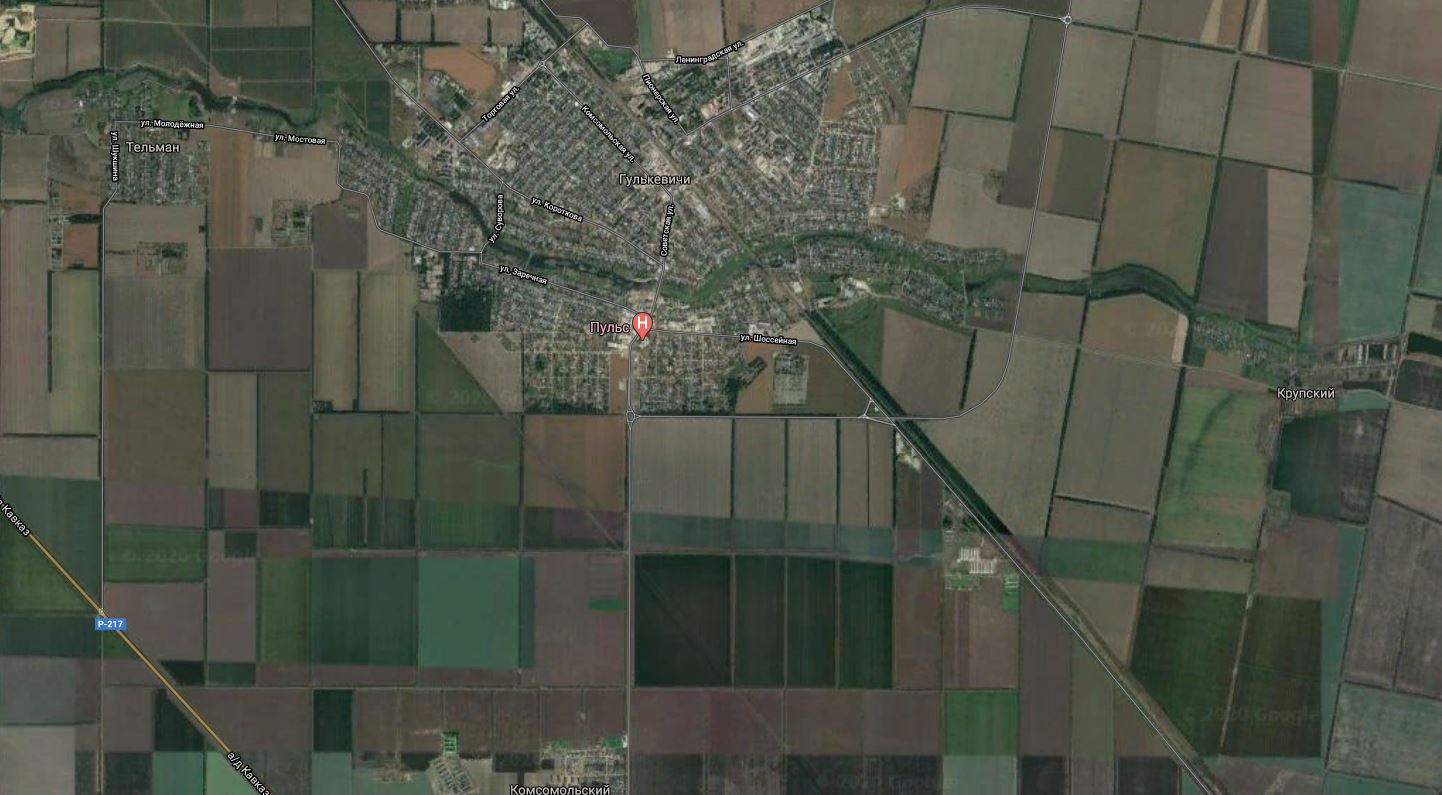 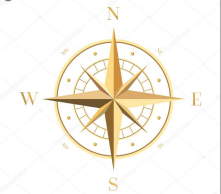 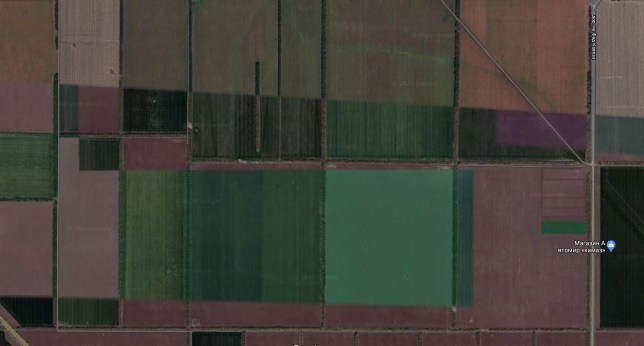 С 4 м/с
г. Гулькевичи
Исходя из приведенных расчетов при северном ветре 2-7 м/с площадь пожара составит:
через 2 часа – 40 м.кв.
через 4 часа – 50 м.кв.
через 12 часов– 70 м.кв.
Угроза ближайшему населенному пункту:  г. Гулькевичи- нет.
Имеется естественная преграда (дорога).
0,3 км
3 км
Возможная зона задымления
170 км
Плановый отжиг
Направление ветра
S= 40 м.кв.
Населенный пункт
S= 50м.кв.
S= 10 м.кв.
Населенный пункт
S= 70м.кв.
S= 15м.кв.
S= 25м.кв.
г. Краснодар
Модель распространения через  2 часа
Модель распространения  через  4 часа
Модель распространения  через 12 часов
Условные обозначения
ПРОГНОЗ ПОЖАРООПАСНОЙ ОБСТАНОВКИ 
НА ТЕРРИТОРИИ МО ГУЛЬКЕВИЧЕСКИЙ РАЙОН
 (по состоянию на 17.12.2020 г.)
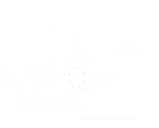 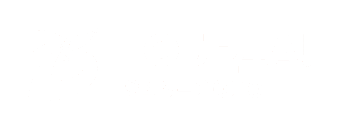 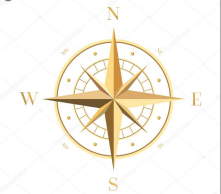 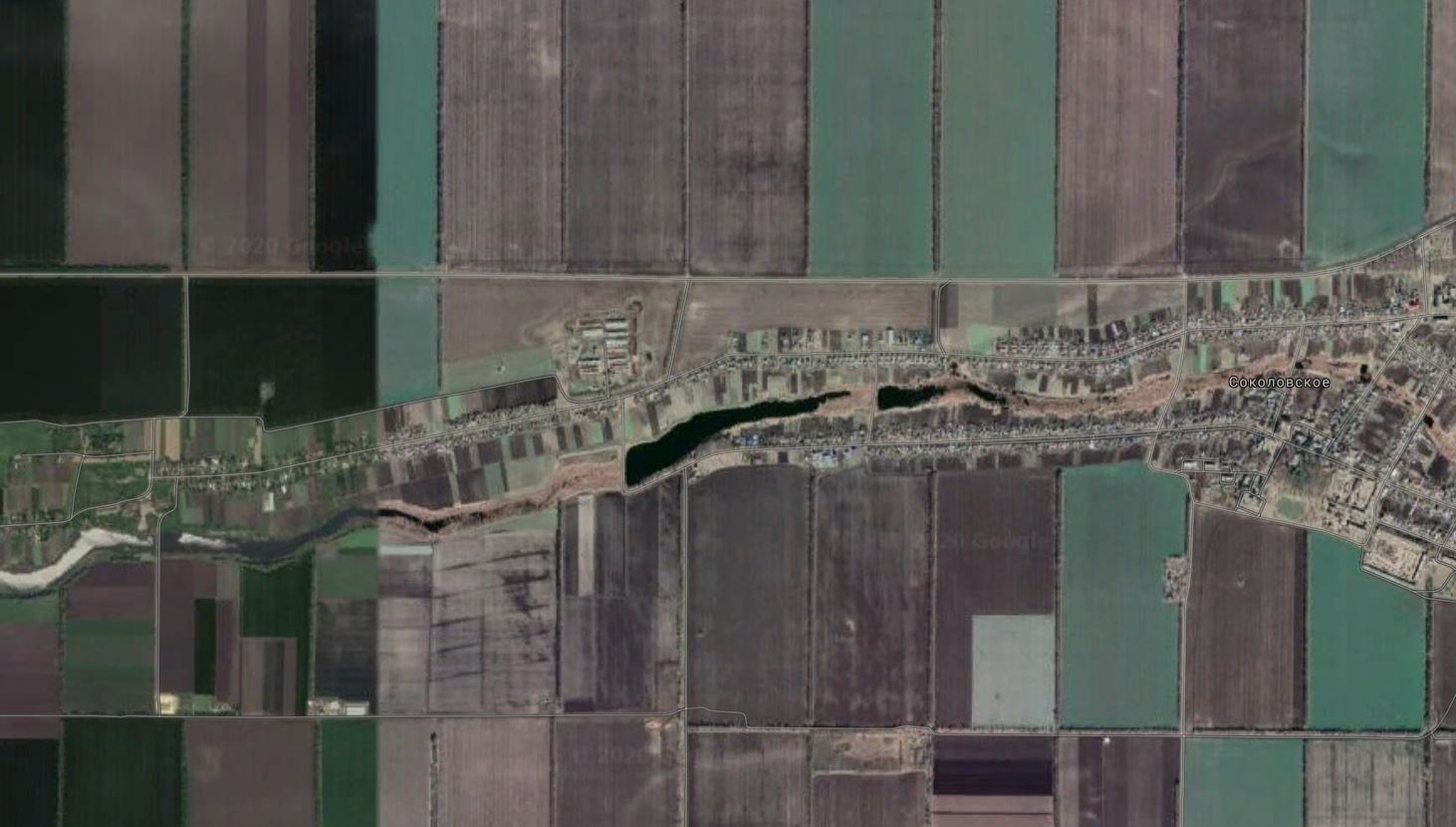 г. Гулькевичи
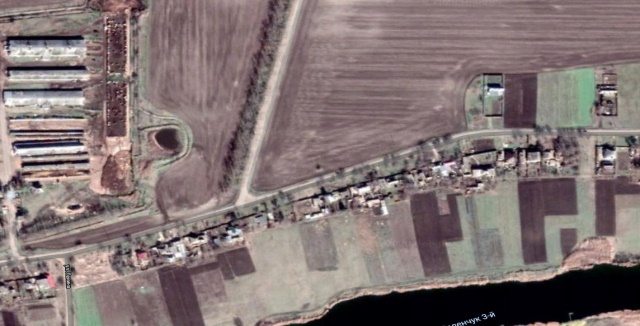 С, 4 м/с
12 км
Исходя из приведенных расчетов при северном ветре 2-4 м/с площадь пожара составит:
через 2 часа – 70 м.кв.
через 4 часа – 80 м.кв.
через 12 часов – 100 м.кв.
Угроза ближайшему населенному пункту: село Соколовское - нет.
Имеется естественная преграда (дорога).
с. Соколовское
160 км
Возможная зона задымления
0,2 км
Плановый отжиг
Направление ветра
Населенный пункт
Населенный пункт
г. Краснодар
Модель распространения через  2 часа
S= 70 м.кв.
S= 80 м.кв.
Модель распространения  через  4 часа
S= 100 м.кв.
Модель распространения  через 12 часов
Условные обозначения
ПРОГНОЗ ПОЖАРООПАСНОЙ ОБСТАНОВКИ 
НА ТЕРРИТОРИИ МО ГУЛЬКЕВИЧЕСКИЙ РАЙОН
 (по состоянию на 17.12.2020 г.)
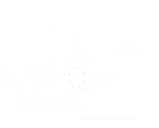 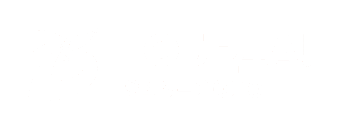 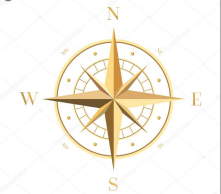 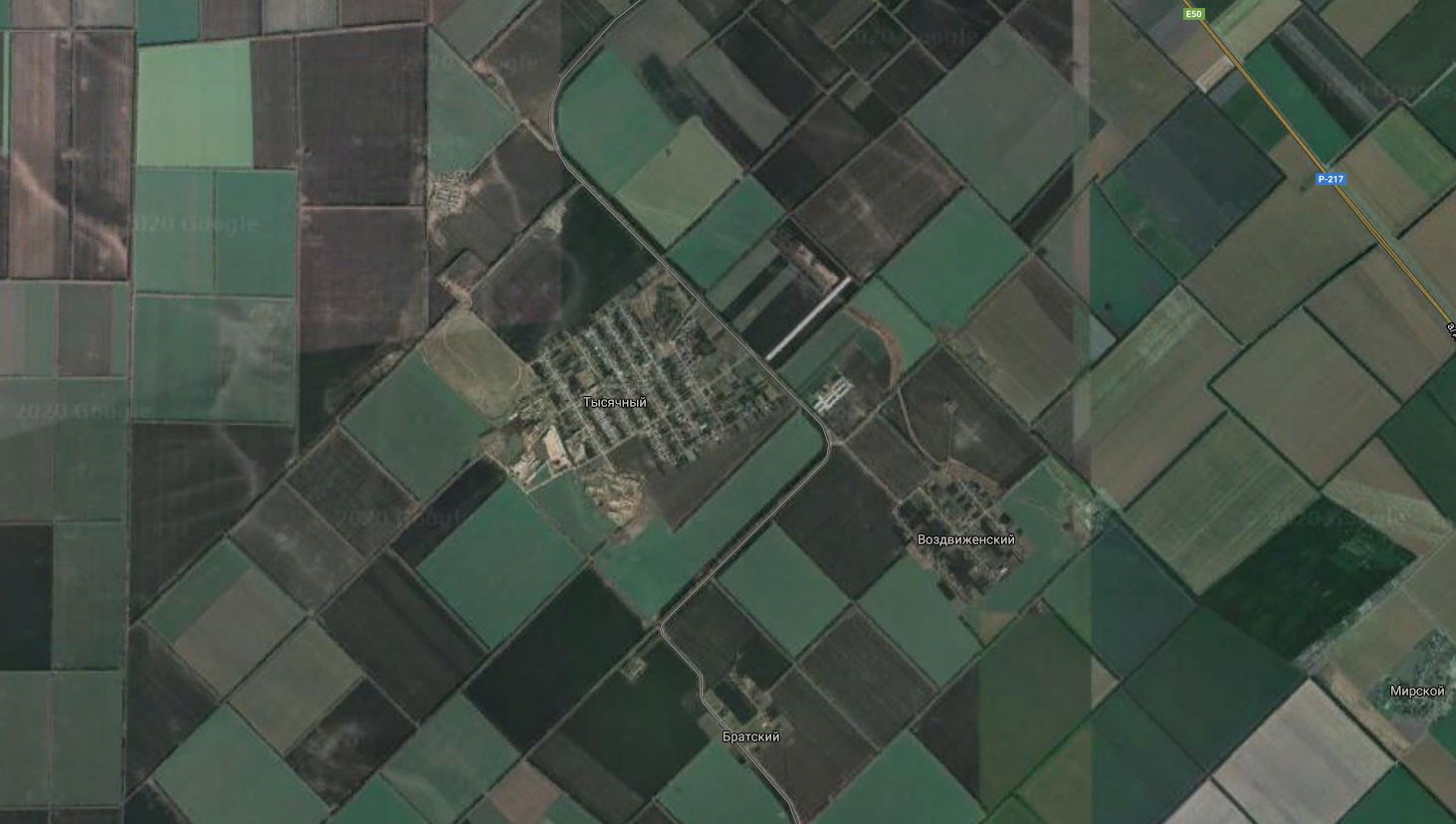 г. Гулькевичи
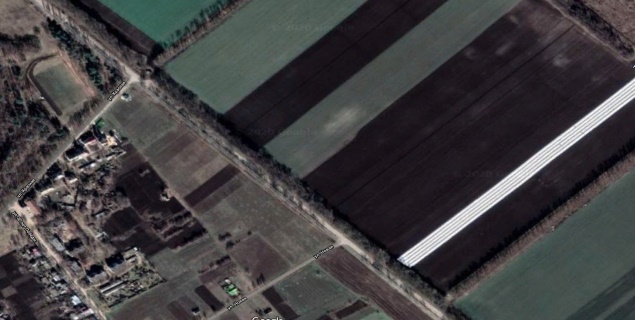 21 км
С, 4 м/с
S= 5,5 м.кв.
2,5 км
S= 15,5 м.кв.
S= 35,5 м.кв.
Исходя из приведенных расчетов при северном ветре 2-4 м/с площадь пожара составит:
через 2 часа – 70 м.кв.
через 4 часа – 80 м.кв.
через 12 часов– 100 м.кв.
Угроза ближайшему населенному пункту:  хутор Тысячный - нет.
Имеется естественная преграда (дорога).
х. Тысячный
150 км
Возможная зона задымления
Плановый отжиг
Направление ветра
Населенный пункт
г. Краснодар
Населенный пункт
Модель распространения через  2 часа
Модель распространения  через  4 часа
Модель распространения  через 12 часов
Условные обозначения
ПРОГНОЗ ПОЖАРООПАСНОЙ ОБСТАНОВКИ НА ТЕРРИТОРИИ 
МО Калининский РАЙОН КРАСНОДАРСКОГО КРАЯ
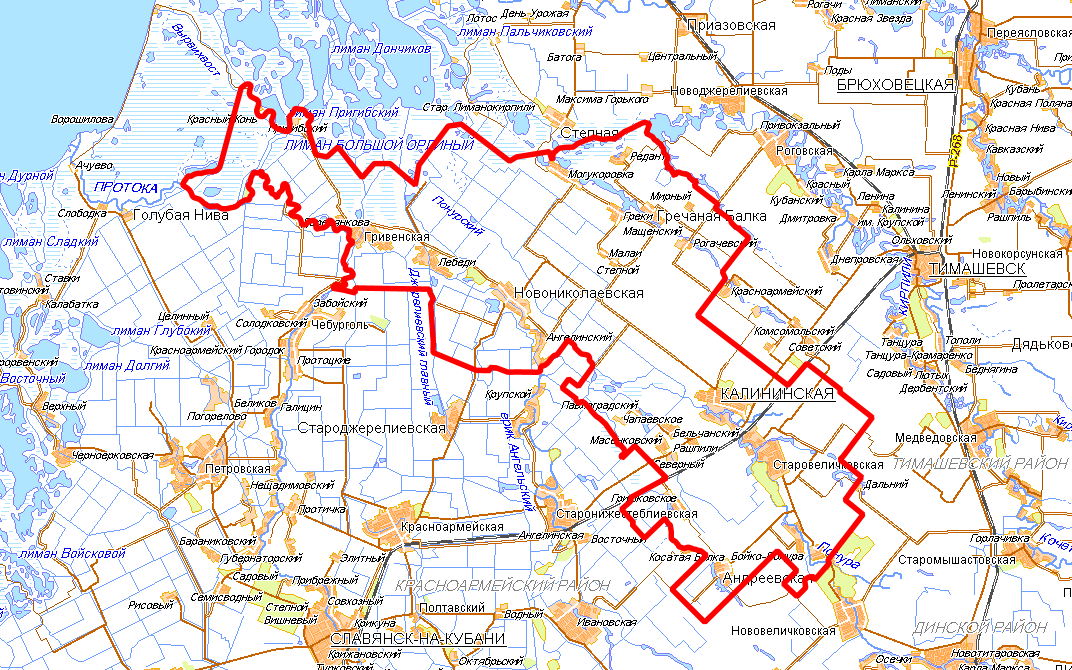 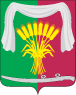 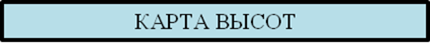 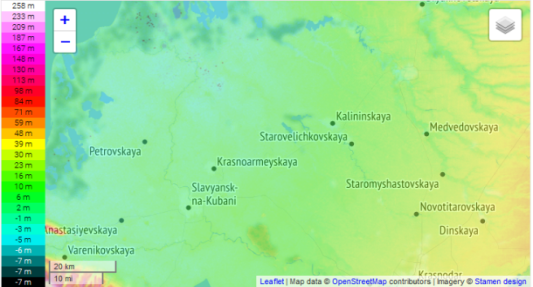 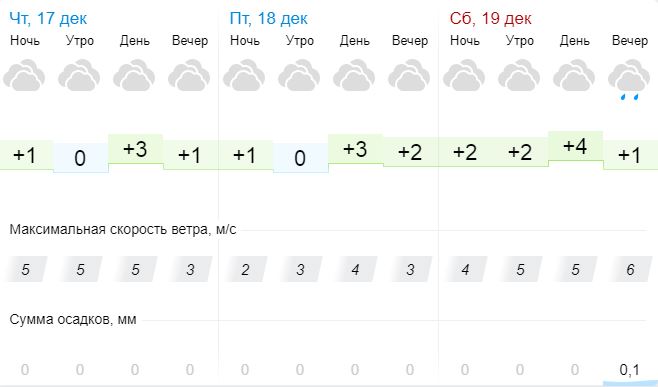 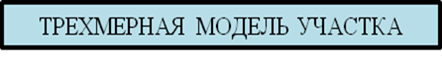 х. Бойкопонура
ПРОГНОЗ ПОЖАРООПАСНОЙ ОБСТАНОВКИ 
НА ТЕРРИТОРИИ МО КАЛИНИНСКИЙ РАЙОН
 (по состоянию на 17.12.2020 г.)
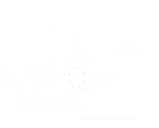 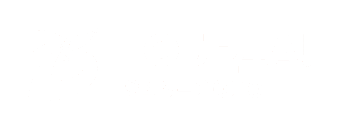 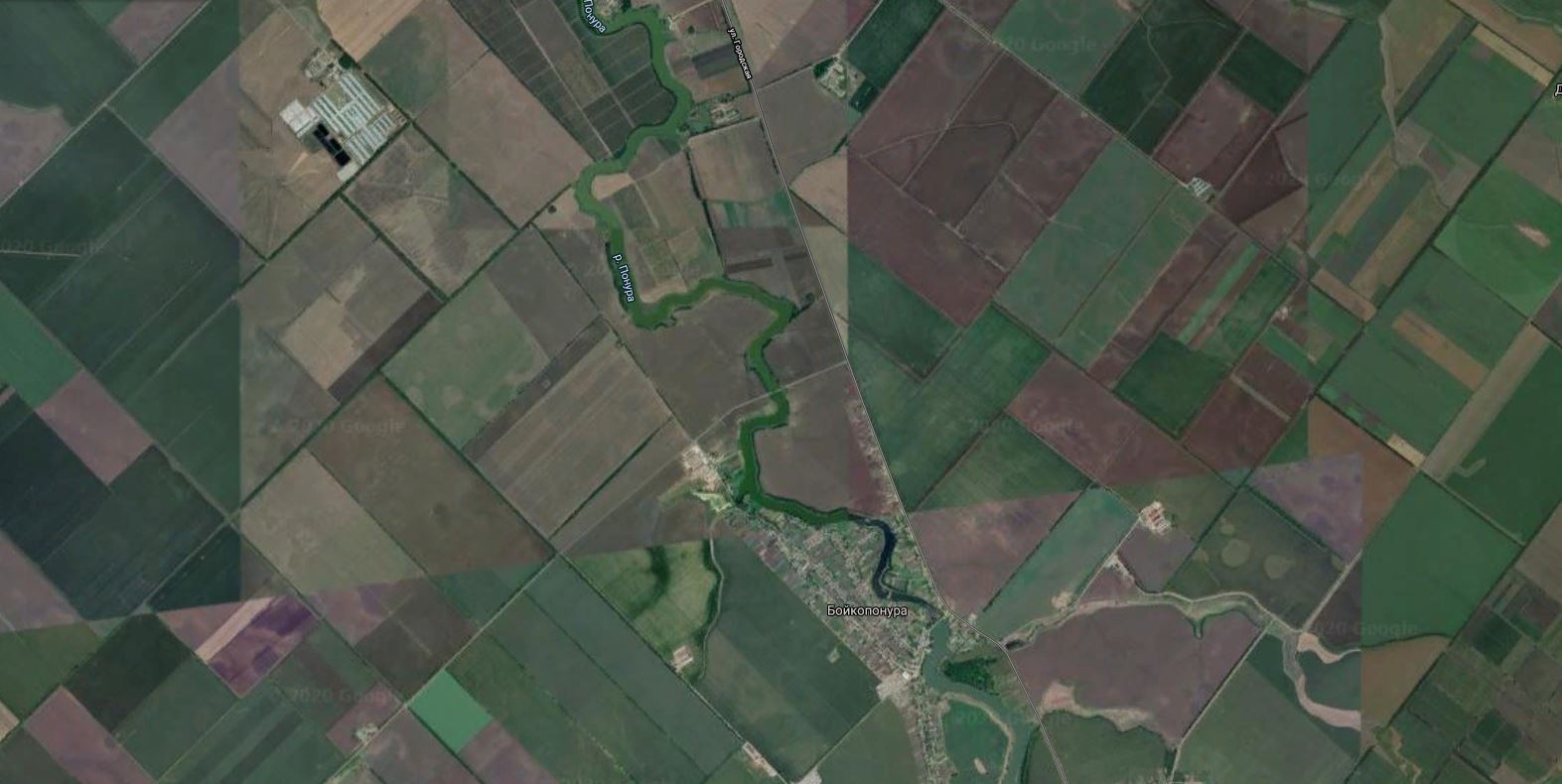 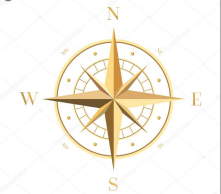 ст. Калининская
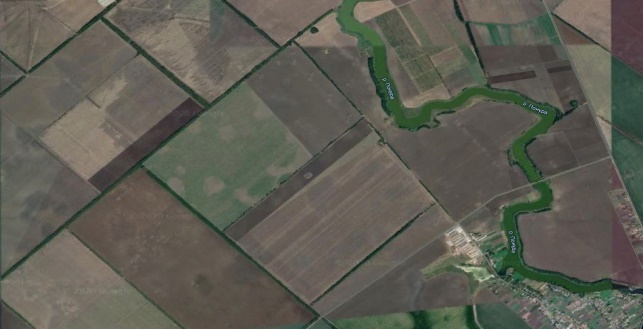 11км
С 5 м/с
S= 35 м.кв.
S= 45 м.кв.
S= 55 м.кв.
Исходя из приведенных расчетов при северном ветре 2-4 м/с площадь пожара составит:
через 2 часа – 70 м.кв.
через 4 часа – 80 м.кв.
через 12 часов– 100 м.кв.
Угроза ближайшему населенному пункту:  х. Бойкопонура - нет.
Имеется естественная преграда (дорога).
100 км
г. Краснодар
4 км
Возможная зона задымления
Плановый отжиг
Направление ветра
Населенный пункт
Населенный пункт
х. Бойкопонура
Модель распространения через  2 часа
Модель распространения  через  4 часа
Модель распространения  через 12 часов
Условные обозначения
РЕКОМЕНДАЦИИ ПО ПРОВЕДЕНИЮ ПРЕВЕНТИВНЫХ МЕРОПРИЯТИЙ 
ПО РИСКУ ВОЗНИКНОВЕНИЯ ПРИРОДНЫХ ПОЖАРОВ НА ТЕРРИТОРИИ КРАСНОДАРСКОГО КРАЯ
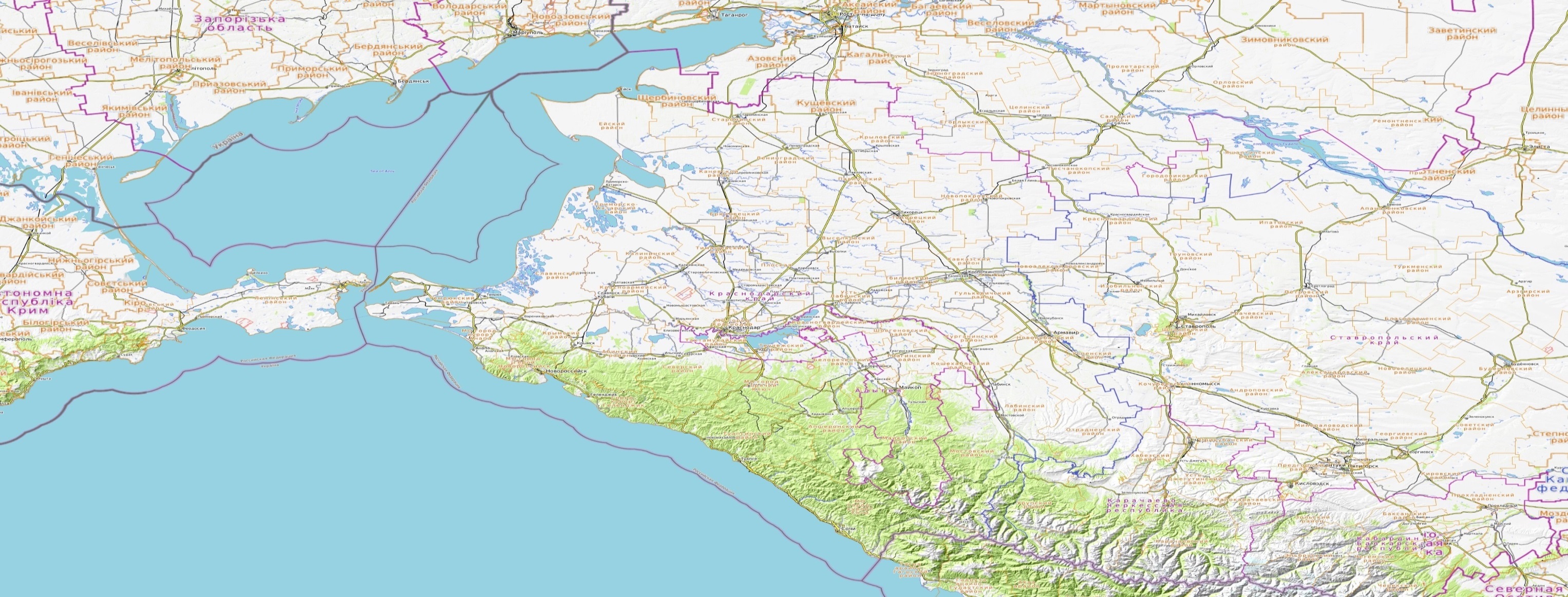 Комплекс превентивных мероприятий
1. Довести прогноз до глав городских и сельских поселений, руководителей туристических групп, руководителей санаторно-курортных комплексов, руководителей баз и зон отдыха, руководителей предприятий, организаций, аварийно-спасательных формирований;
2. Усилить контроль за соблюдением обязательных противопожарных разрывов в населенных пунктах.
3. Провести патрулирование в местах огнеопасных работ, контролировать соблюдение правил пожарной безопасности;
4. Поддерживать в постоянной готовности системы оповещения населения;
5. Рекомендовать неукоснительное соблюдение требований по организации минерализованных полос к предприятиям, организациям, учреждениям, другим юридическим лицам и гражданам, ведущих заготовки леса, и деятельность которых связана с лесными массивами, а также населенным пунктам, расположенным вблизи лесных массивов;
6. Проводить разведку основного возможного направления распространения пожара;
7. В случае возникновения возгорания провести опашку участков пожара, создать заградительные полосы и осуществить пуск встречного огня;
8. Организовать подготовительные работы по проведению эвакуации людей и материальных ценностей, при необходимости провести заблаговременную эвакуацию.